Алексей Майер
Доктор пед.наук, профессор кафедры педагогики 
                      начального и дошкольного образования МГОГИ
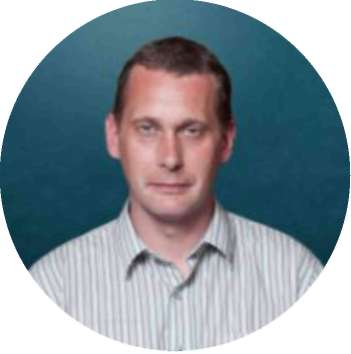 Совместно с порталом для профессионалов дошкольного
образования
bestteachers
территория лучших знании
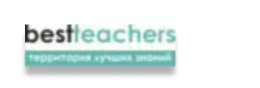 Характеристика примерной основной
              образовательной программы
                дошкольного образования и требований 
                                                   к результатам ее освоения
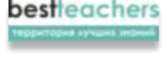 Образовательная программа
Заключение по результатам
профессиональной экспертизы примерной
 основной образовательной программы дошкольного уровня образования
Статья 32. Компетенция и ответственность образовательного учреждения
    2. К компетенции образовательного учреждения относятся:
    6) разработка и утверждение образовательных программ и учебных планов
    7) разработка и утверждение рабочих программ учебных курсов, предметов, 
    дисциплин (модулей)
          Термины:
    Образовательная программа
    Основная образовательная программа
    Основная общеобразовательная программа 
    Примерная основная образовательная (общеобразовательная) программа
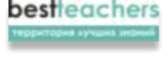 Статья 55. Права работников образовательных учреждений
4. Педагогические работники имеют право на свободу выбора и использования 
учебников в соответствии с образовательной программой, утвержденной 
образовательным учреждением.
	Выбор       учебников       и       учебных       пособий осуществляется в   
 соответствии     со     списком учебников и учебных пособий, 
определенным образовательным учреждением.
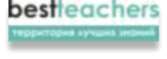 Стратегия внедрения ФГОС/ перехода ДОО на ФГОС

Целеполагание (цель)
Целедостижение (содержание и технологии)
Целеизмерение (целевые ориентиры, педагогическая диагностика)
Проблема: 
отсутствие цели 
вариативность средств 
неопределенность результата
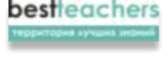 Тактика
•  Ставим цель
•  Реализуем задачи
…измеряем условия (обеспечения реализации требований ФГОС)
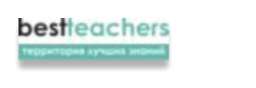 Особенности проектирования педагогического процесса в
               условиях введения ФГОС дошкольного образования
При разработке ООП используются
следующие документы:
-ФГОС
-Примерная ОП ДО (сайт ФИРО)
- Программа развития образовательного учреждения, Устав, 
Порядок организации и осуществления…..
- СанПиН
- региональные (муниципальные) программы 
развития системы образования
Должны быть (что есть)
Положение о реализации ФГОСа дошкольного
образования (Письмо Минобрнауки России от 10.01.2014 N 08-10 
«О необходимости проведения ряда мероприятий по обеспечению введения
 ФГОС дошкольного образования» )
Методические рекомендации по реализации ФГОСа
дошкольного образования (Методические рекомендации по реализации 
полномочий органов государственной власти субъектов Российской Федерации 
по финансовому обеспечению оказания государственных и муниципальных 
услуг в сфере дошкольного образования; Письмо Федеральной службы по 
контролю в сфере образования и науки (Рособрнадзора) № 01-52-22/05-382 
от 07.02.2014; Комментарии к ФГОС дошкольного образования. 
Минобрнауки России от 28 февраля 2014 года №08-249)
Примерные общеобразовательные программы дошкольного
 образования
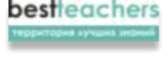 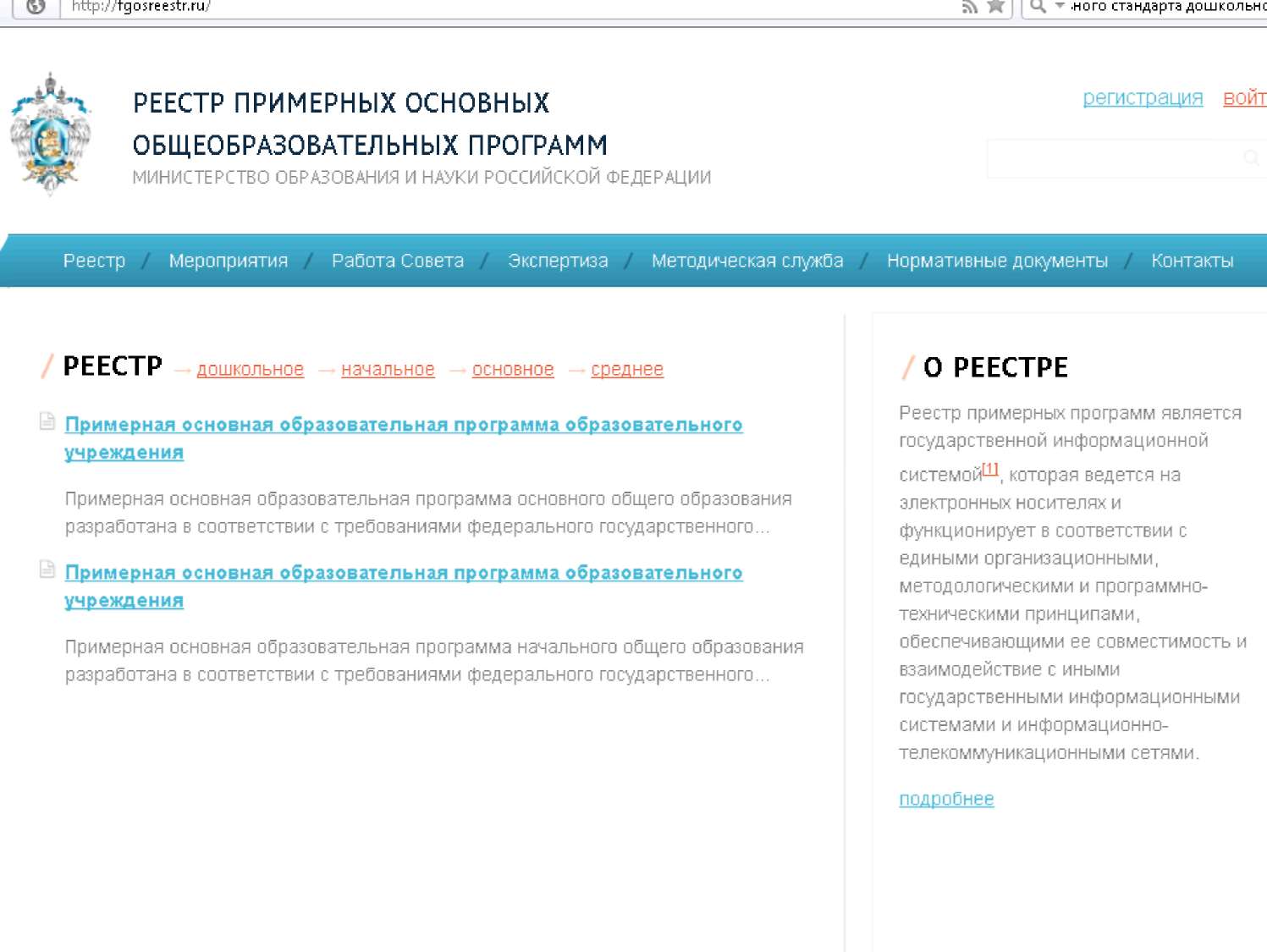 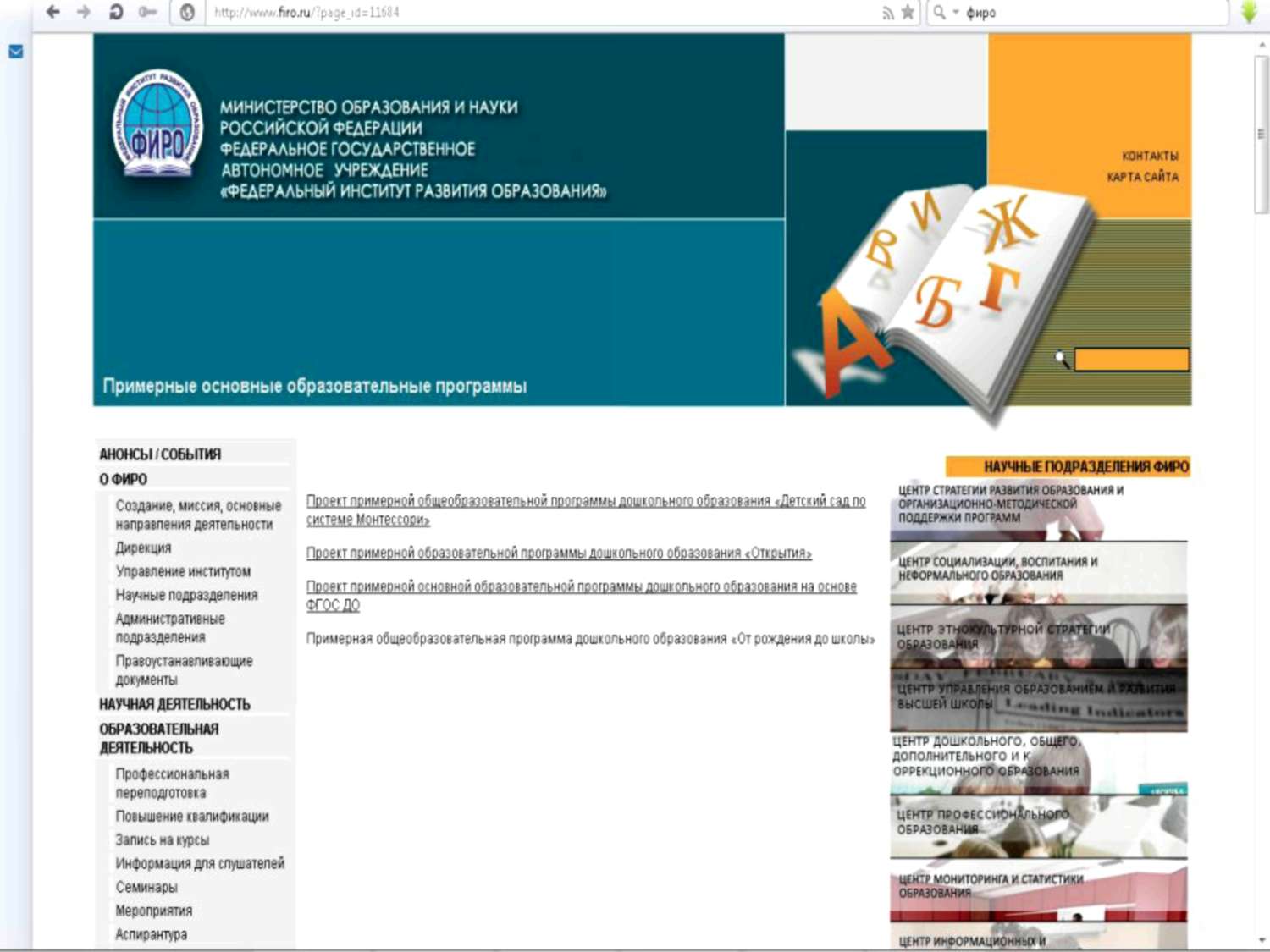 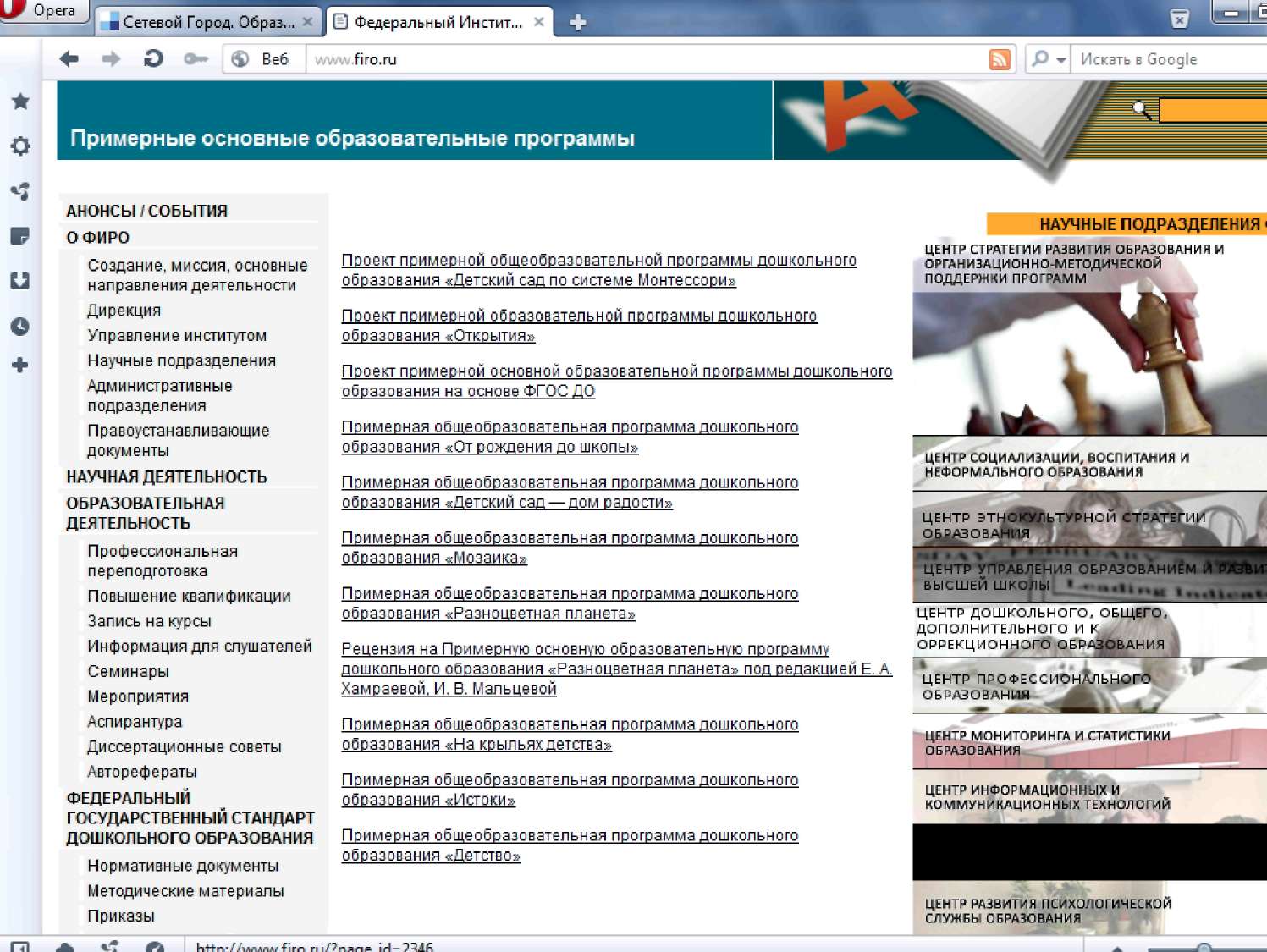 Базовая часть
Часть участников ОП / ОВЗ
описание материально-технического обеспечения Программы
цели, задачи
принципы
традиционные события, праздники, мероприятия в распорядке/режиме дня
планируемые результаты освоения программы
особенности образовательной деятельности разных видов и культурных практик
особенности организации развивающей предметно-пространственной среды
описание образовательной деятельности
особенности взаимодействия педагогического коллектива с семьями воспитанников
описание вариативных форм, способов, методов и средств реализации Программы
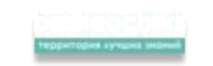 Базов
ая
часть
подходы к формированию Программы
распорядок и /или режим дня
значимые для разработки и реализации Программы характеристики
методическое обеспечение средствами обучения и воспитания
описание образовательной деятельности по профессиональной коррекции нарушений развития детей
способы и направления поддержки детской инициативы
описание материально-технического обеспечения Программы
2
12
9
цели, задачи
1
1
0
принципы
2
7
8
1
традиционные события, праздники, мероприятия в распорядке/режиме дня
15
планируемые результаты освоения программы
5
особенности образовательной деятельности разных видов и культурных практик
9
особенности организации развивающей предметно-пространственной среды
16
описание образовательной деятельности
6
особенности взаимодействия педагогического коллектива с семьями воспитанников
11
описание вариативных форм, способов, методов и средств реализации Программы
7
подходы к формированию Программы
3
распорядок и /или режим дня
14
значимые для разработки и реализации Программы характеристики
4
методическое обеспечение средствами обучения и воспитания
13
описание образовательной деятельности по профессиональной коррекции нарушений развития детей
8
способы и направления поддержки детской инициативы
10
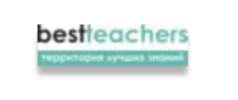 Современные подходы к организации
образовательного процесса в дошкольной 
                             организации
Компетенция педагога
содержание образования
личность ребенка
могу
опыт осуществления известных способов деятельности
действенно-практическая
получаю
знания
когнитивная
хочу
эмоционально-ценностное отношение
аффективно-волевая
делаю
опыт творческой деятельности
рефлексивно-творческая
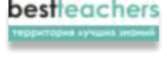 Структура образовательной деятельности
Парадигма “Трех З”
Парадигма “Трех П”
Понял то, что запомнил
Запомнил то, что понял
Сдать, чтобы забыть
Понять, чтобы сомневаться
Забыть, чтобы запоминать снова
Принять то, в чем сомневаешься
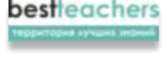 ПАРАДИГМЫ ОБРАЗОВАНИЯ
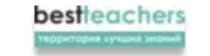 Содержание образовательной деятельности
РАЗВИТИЕ
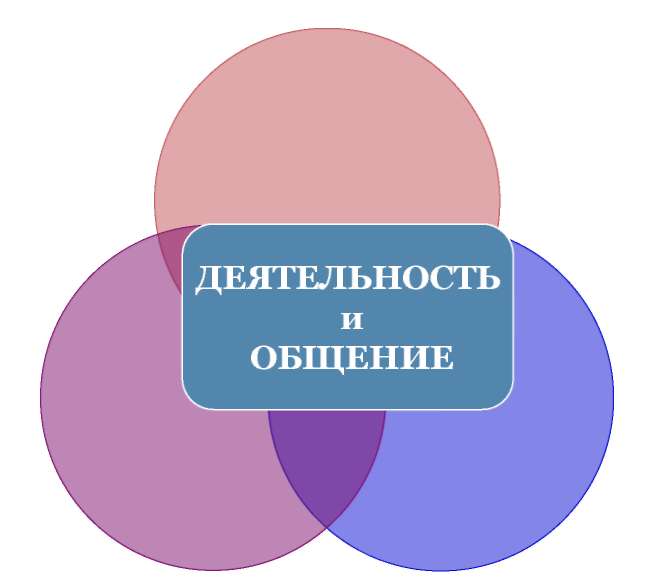 ОБУЧЕНИЕ
ВОСПИТАНИЕ
опека присмотр
консультирован ие
научение упражнение
обеспечение помощь
терапия медиация
обучение тренинг
поддержка сопровождение
модерация тьюторство
учение
самообразовани
е
фасилитация
коуч инг
человеко-образование
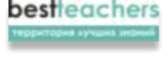 технологии
bestteachers
шаги РЕЗУЛЬТАТ
индиви дуальн
ая оценка
группо
вая оценка
правил ьный ответ
Внеситуативно-деловое общение
Учебно-профессиональная деятельность
Воображение
Субъект деятельности
Самосознание
Ситуативно-деловое общение
Память
Предметно-манипулятивная деятельность
Речь
Ситуативно-личностное общение
Восприятие
Учебная деятельность
Субъект социального действия
Рефлексия
Субъект социальной деятельности
Игра
Эмоции
Внеситуативно-личностное общение
Субъект действия
Мышление
управление
система
контроль
мониторинг
коррекция
Норм-прав.
Закон Об
ФГОС
СанПиН
Порядок
база
образовани и
организац ии и
осуществл ения…
Условия
Кадры
Мат-тех
Психолого-
Орг-метод
база,
пед
условия
финансиров
условия
ание
Структура
полнота
связь
логика
умк
процесс
комплекс
интеграция
адекватност ь средств
гибкость
результат
удовлетвор
продукт
решение
сверхэффе
енность
задач
кты
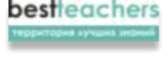 Экспертная карта (продукт стандарта качества)
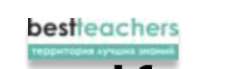 Конструирование и презентация ОП
I.  Целевой (1. Цель, 2. Задачи, 3. Подходы, 4. Планируемые результаты)
II. Содержательный (1. Модульный принцип организации направлений 
развития, 2. Система образовательной деятельности (педагога,
 педагога и детей, детей), 3. Взаимодействие с семьями)
III. Организационный (соотношение и содержание частей программы, 
планирование работы)
Целевой
1. Цель
ФГОС
ОП
развитие личности детей дошкольного возраста в различных видах общения и деятельности с учетом их возрастных, индивидуальных психологических и физиологических особенностей
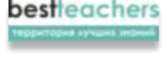 ФГОС
ОП
1) охрана и укрепление физического и
психического здоровья детей
2) обеспечение равных возможностей для
полноценного развития каждого ребенка
3) обеспечение преемственности целей, задач и
содержания образования различных уровней
4) создание благоприятных условий развития
детей в соответствии с их возрастными и
индивидуальными особенностями и
склонностями
5) объединение обучения и воспитания в
целостный образовательный процесс
6) формирование общей культуры личности
детей
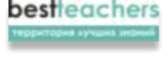 2. Задачи
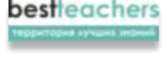 3. Подходы к построению ОП
Целеполагание: аксиологический, акмеологический, 
антропологический, гуманистический, 
личностно-ориентированный
Целедостижение: личностно-деятельностный, 
интерактивный, коммуникативный, культурологический
Целеизмерение: компетентностный, гуманитарный
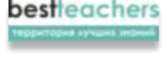 4. Планируемые результаты
Модель личности и деятельности выпускника
 (с опорой на целевые ориентиры)
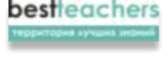 Содержательный
 1. Модульный принцип организации направлений развития
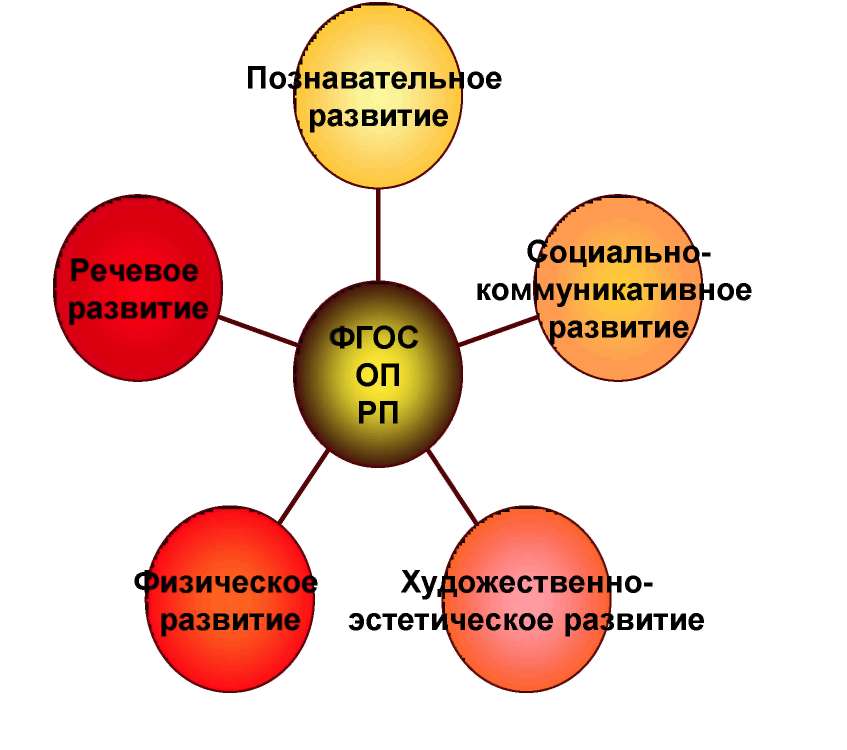 ОД педагога
ОД педагога с детьми
Виды деятельности ребенка
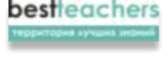 2. Система образовательной
деятельности (педагога, педагога и детей,
детей)
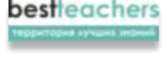 3. Взаимодействие с семьями
обеспечения психолого-педагогической поддержки семьи и 
повышения компетентности родителей (законных представителей) 
в вопросах развития и образования, охраны и укрепления здоровья детей.
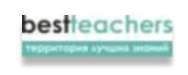 III. Организационный
(соотношение и содержание
частей программы,
планирование работы
Общепрограммная цель и задачи
Цели и задачи специалиста в рамках общепрограммных
Реализуемое содержание
Конкретизация содержания в рамках своей деятельности
Результативный/ оценочный блок
Предполагаемое участие в мониторинге
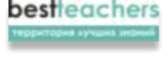 Логика интеграции специалистов
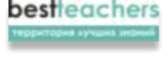 Интеграция специалистов
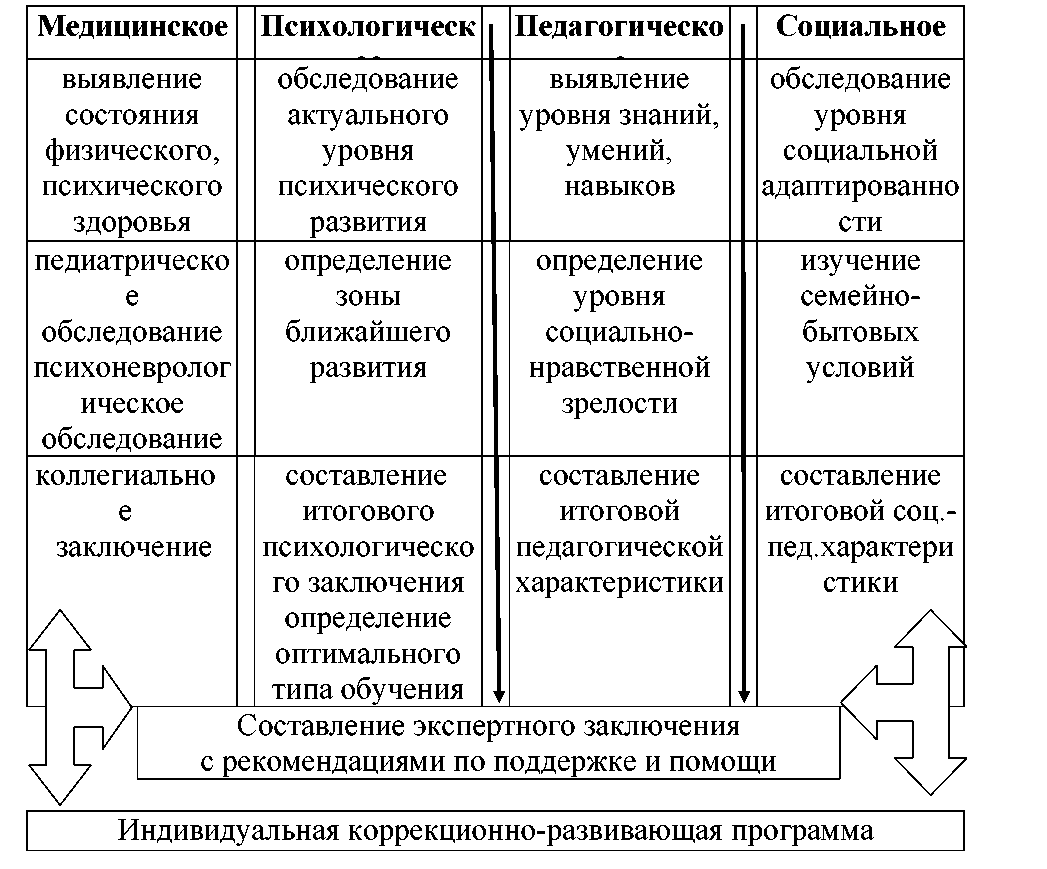 Система программ
Система планов
Программа развития
Годовой план
Авторские программы
Планы специалистов
Практическая работа с детьми (сетка занятий,
циклограммы)
Диагностика и мониторинг
Индивидуальная (коррекционная) работа с детьми
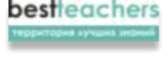 Система планов
Цель
содерж
технол
Критер
Срок
Исполнит
Анализ
задач
ание
огии
ии
и/
ели/
/
и
резуль тата
этапы
ответстве нные
коррек ция
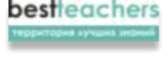 Общий план (тематический)
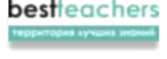 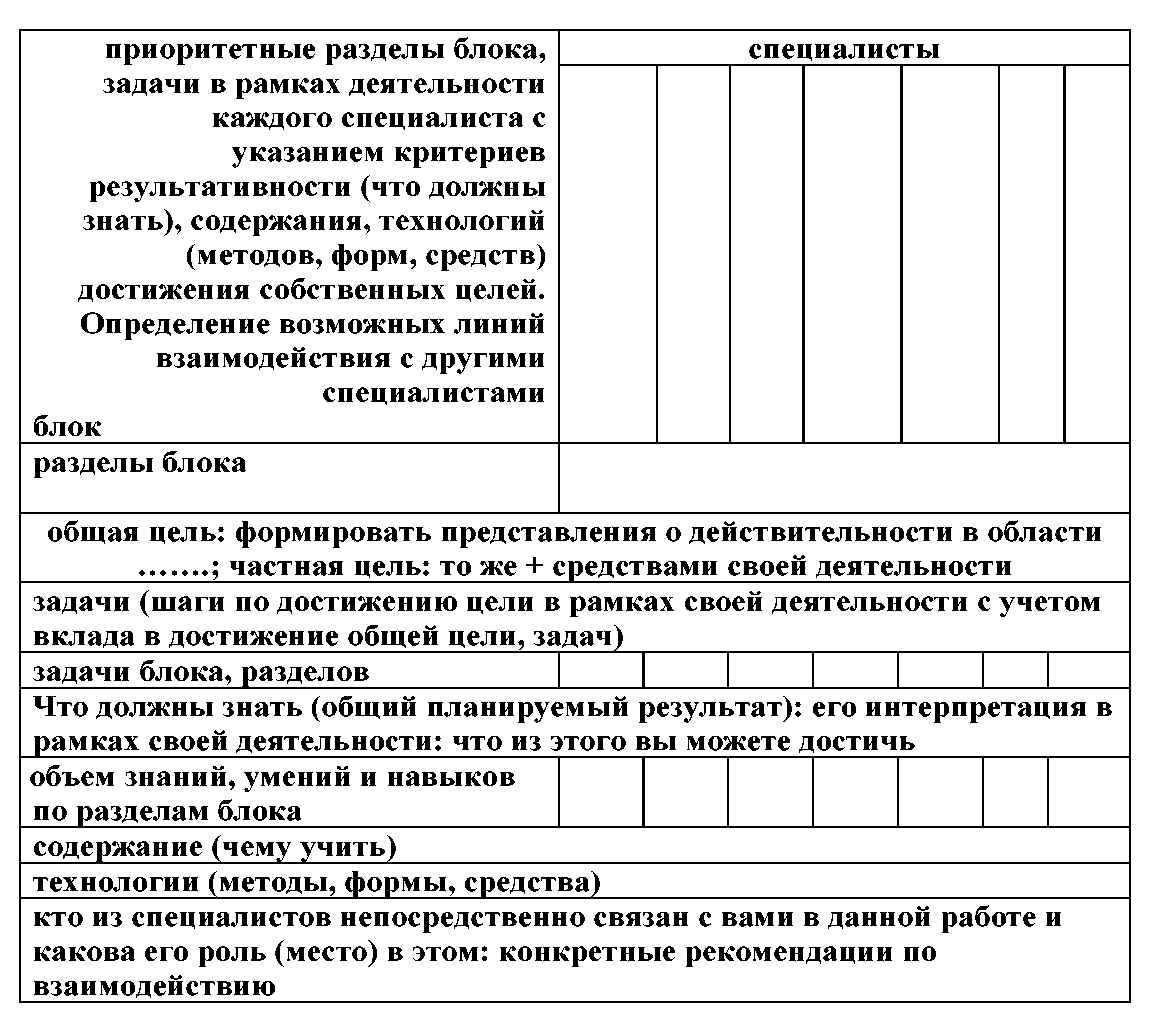 сведения о ребенке по
результатам комплексной
диагностики промежуточных/
итоговых результатов
специалисты
ФИО ребенка
конкретные проблемные
поля на основе диагностики педагогический диагноз направления деятельности рекомендации специалистам
по построению и реализации
индивидуально-
коррекционной работы
каждый специалист в силу своей квалификации и статуса определяет:
•    конкретные проблемы, подлежащие корректировке средствами его деятельности
•    педагогический диагноз на основе общего
•    направления собственной деятельности
•    приоритетные линии взаимодействия с другими специалистами в рамках индивидуально-коррекционной работы
•    промежуточные и итоговые результаты индивидуально-коррекционной работы, реализуемой средствами своей деятельности
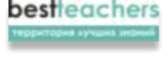 нормативные критерии
возрастного развития ребенка
дошкольного возраста
специалисты
социальная ситуация развития как преобладающий тип отношений с окружающими
ведущий вид (тип) деятельности
ведущий вид (тип) общения
новообразования литического и критического периодов
центральная психическая функция возраста
Все специалисты планируют перспективное развитие ребенка в рамках зон его актуального и ближайшего развития по приведенным позициям: например «развитие игровой деятельности ребенка» и т.д.
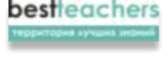 Педагог
Психолог
Логопед
Руководитель изодеятельности
Педагог
Психолог
Тема,
дата, вид,
занятия
Логопед
Руководитель изодеятельности
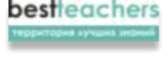 План занятий интегрированных
 (по организации: времени и месту
проведения)